Verbs like gustar
Gustar: to be pleasing to (someone)
me		me		we	nos
	you (fam.)	te 		you all	os
	he/she/you (form.)	le 	   they/ all of you	les
Indirect Object Pronouns
So, why do we use indirect object pronouns with gustar and not the regular subject pronouns (yo,tú, él, nosotros, ellos, etc.)?
The object being liked is actually the subject of the sentence. The person who likes the object is an indirect object because it answers the question: To whom is it pleasing?
Me gusta viajar. Traveling is pleasing to me. (I like to travel.)
Juan le gustan los perros. Dogs are pleasing to Juan. (Juan likes dogs.)
So, viajar and los perros are the subjects, therefore the verb is conjugated to agree with them. gusta=viajar (singular) gustan=los perros (plural)
There are other verbs in Spanish that are often used in the same way as gustar. Here are the most common:
Aburrir: to bore
Encantar: to like very much; to love (inanimate objects)
Faltar: to lack; to need
Fascinar: to fascinate; to like very much
Importar: to be important to; to matter
Interesar: to be interesting to; to interest
Molestar: to bother; to annoy
Quedar: to be left over; to fit (clothing)
¡Atención! 
Faltar expresses what is lacking or missing. 
		Me falta una página. 
I’m missing one page. 
Quedar expresses how much of something is left.
		Nos quedan tres pesos. 
We have three pesos left.
Quedar also means to fit. (Used to tell how something looks (on someone)).
		Estos zapatos me quedan bien. 
		These shoes fit me well. 
		Esa camisa te queda muy bien. 
		That shirt looks good on you.
Most commonly used verb forms of gustar and similar verbs are the third person (singular and plural). 
When the object or person being liked is singular, the singular form (gusta) is used. When two or more objects or persons are being liked, the plural form (gustan) is used.
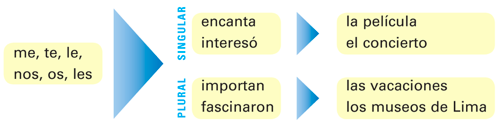 Note: *** The verbs are conjugated normally for 3rd person, whether past or present.***
Same rules as with gustar apply to the other verbs to talk about what someone likes or dislikes. 
Use the appropriate verb followed by an infinitive.
The singular form is used even if there is more than one infinitive.
Nos molesta comer a las nueve. 
It bothers us to eat at nine o’clock.

Les encanta bailar y cantar en las fiestas. 
They love to dance and sing at parties.
As you’ve learned, the construction 
a + [pronoun] (a mí, a ti, a usted, a él, etc.) is used to clarify or to emphasize who is pleased, bored, etc. The construction a + [noun] can also be used before the indirect object pronoun to clarify or to emphasize who is pleased.
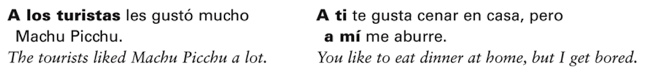 ¡Atención! 
The pronoun, mí (me) has an accent mark to distinguish it from the possessive adjective mi (my).